Informatik E1 Abels
Internet und HTML
Informatik E1 Abels
Internet und HTML
Kursarbeit

Mitarbeit
Weekly’s
Projekt
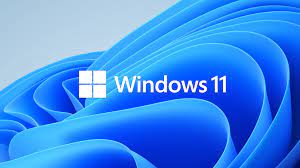 Setup
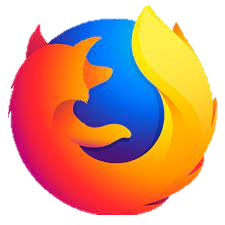 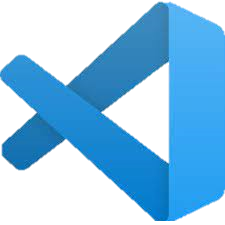 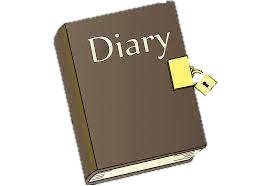 .MD
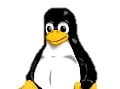 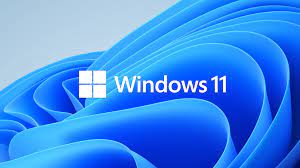 Setup

Betriebssystem
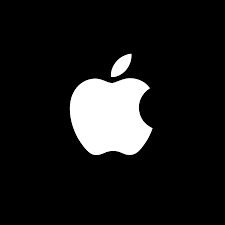 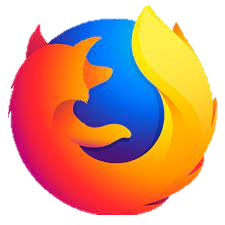 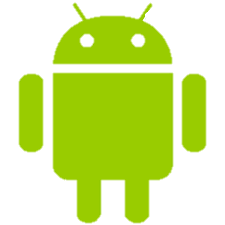 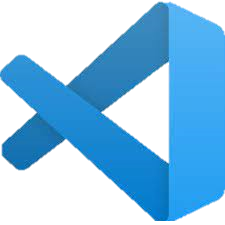 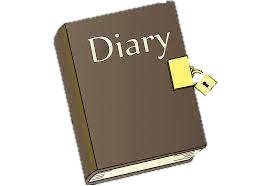 .MD
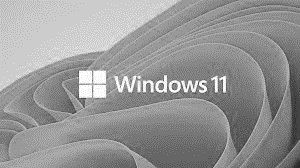 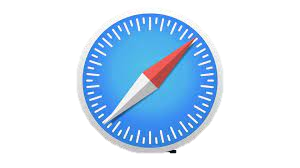 Setup

Betriebssystem
Browser
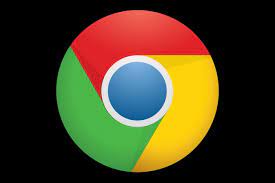 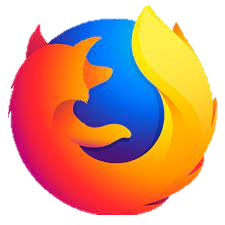 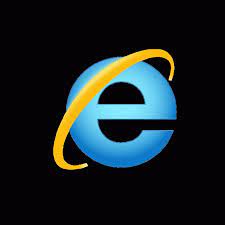 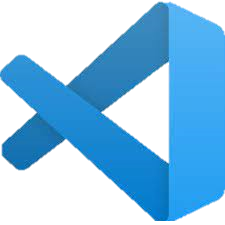 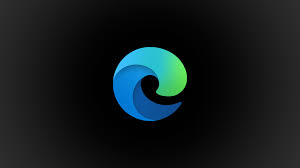 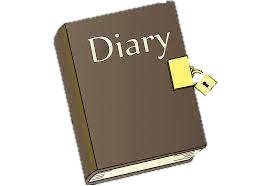 .MD
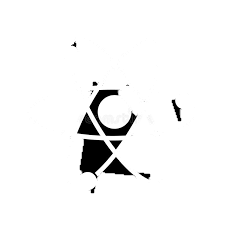 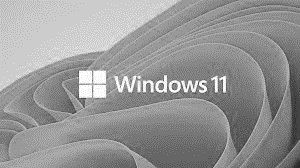 Setup

Betriebssystem
Browser
IDE
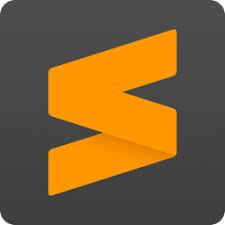 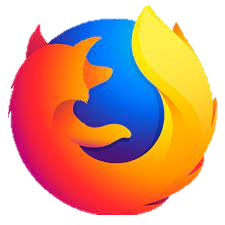 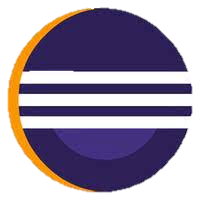 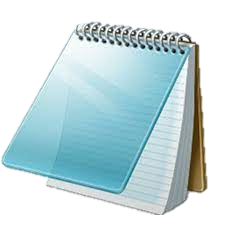 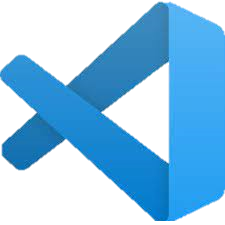 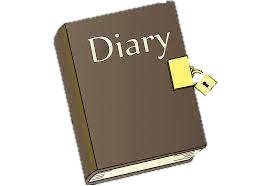 .MD
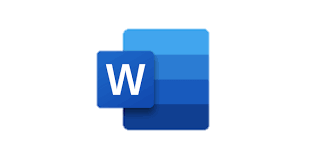 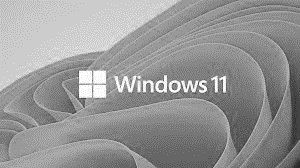 Setup

Betriebssystem
Browser
IDE
Dokumentation
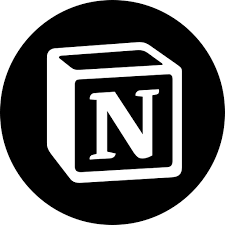 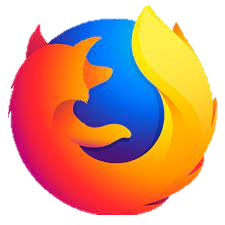 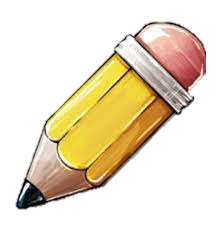 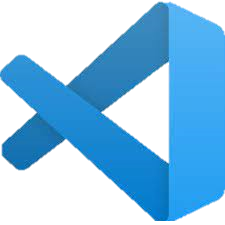 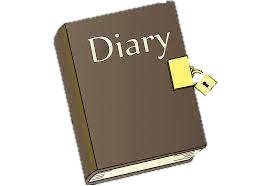 .MD
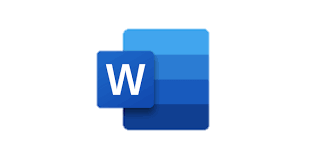 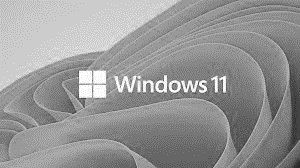 Setup

Betriebssystem
Browser
IDE
Dokumentation
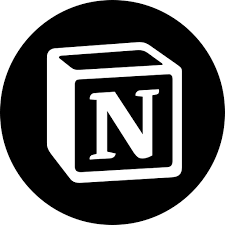 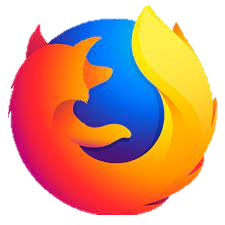 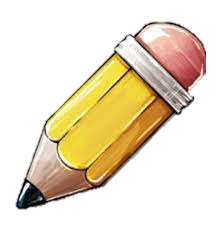 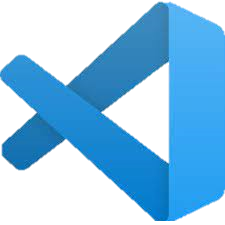 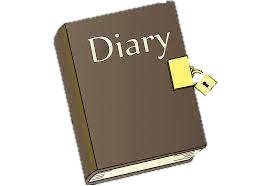 .MD
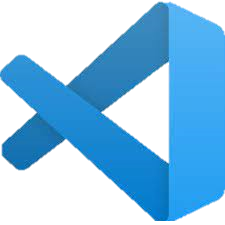 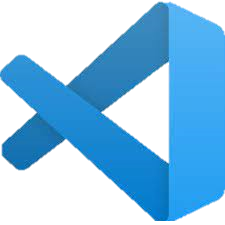 Visual Studio Code
https://code.visualstudio.com

Markdown
Extension: Markdown All in One
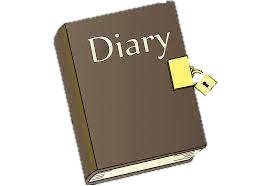 .MD
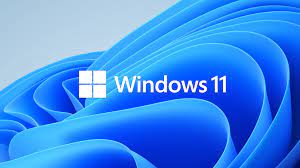 Setup

Betriebssystem
Browser
IDE
Dokumentation
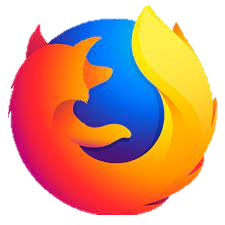 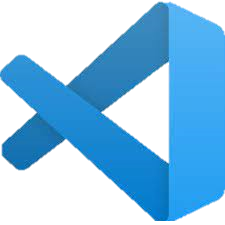 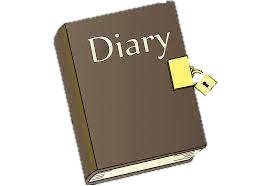 .MD
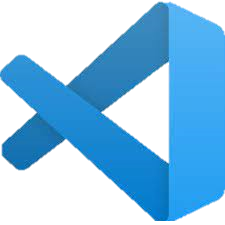 Setup zum Entwickeln einer Website
Bilde dein persönliches Setup, um dem Kurs an deinem eigenen Gerät folgen zu können.
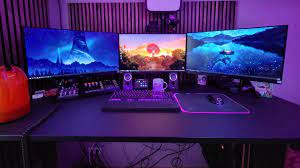